Click to edit Master title style
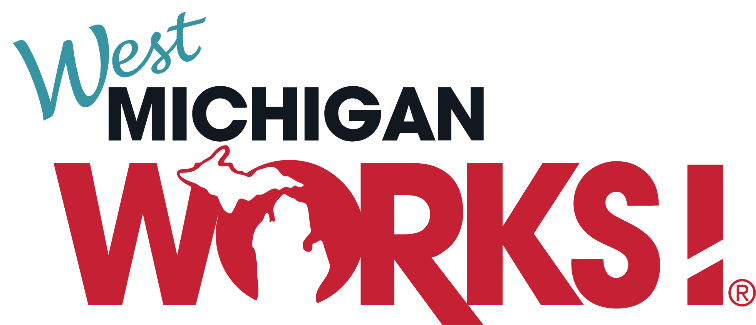 Going PRO Talent Fund 2024 Cycle 2Information Session
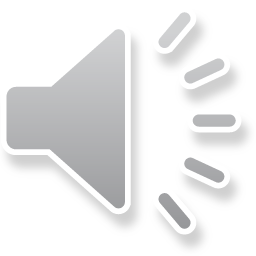 [Speaker Notes: Hello and thank you for watching this video where I will be providing information on Going PRO Talent Fund 2024 Cycle 2 applications.]
Going PRO Talent Fund
Department of Labor and Economic Opportunity - Workforce Development awards training funds to employers through the local workforce systems, commonly known as Michigan Works! Agencies.
West Michigan Works! is the local workforce agency responsible for administering the Talent Fund program for employers located in Allegan, Barry, Ionia, Kent, Montcalm, Muskegon and Ottawa counties.
Business Solutions staff, along with local economic development partners, conduct fact-finding sessions with interested employers to assess their talent skill gaps.
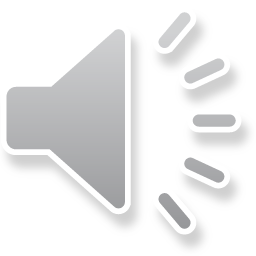 2
[Speaker Notes: The state funded Going Pro Talent Fund provides training dollars to upskill Michigan’s workforce. The Department of Labor and Economic Opportunity, Workforce Development branch awards funds to employers through Michigan's workforce system, commonly known as Michigan Works! Agencies (MWA). West Michigan Works! is your local workforce development agency, serving employers and job seekers in Allegan, Barry, Ionia, Kent, Montcalm, Muskegon, and Ottawa counties.

You will hear us refer to the Department of Labor and Economic Opportunity throughout the presentation as “LEO” or simply, “the state.” 

West Michigan Works! Business Solutions staff, along with local economic development partners, conduct fact-finding sessions with employers to assess their talent skill gaps, suitable training providers, and availability of multiple funding sources. 

Business Solutions staff then determine whether the Going Pro Talent Fund is appropriate to help close the skill gap, and grant employers access to an online application submission process.]
Going PRO Talent Fund
Provides competitive awards to employers to assist in training, developing and retaining current and new employees. 
Training funded by the Talent Fund must be short-term and fill a demonstrated talent need experienced by the employer. Training must lead to a credential for a skill that is transferable and recognized by industry.
Talent Fund-supported training expands upon and improves an employee’s skills and develops their opportunities for growth or promotion within the company.
Talent Fund is not to be utilized for low-pay, high-turnover occupations or high wage, executive level positions.
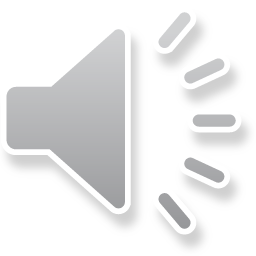 3
[Speaker Notes: The Going PRO Talent Fund provides competitive awards to employers to assist in training, developing, and retaining current and new employees. 
Training funded by the Talent Fund must be short-term and fill a demonstrated talent need experienced by the employers. Training must lead to a credential for a skill that is transferable and recognized by industry.
Eligible Talent Fund-supported training should expand and improve an employee’s skills and develop their opportunities for growth or promotion within the company.
Talent Fund is not to be utilized for low-pay, high-turnover occupations or high wage, executive level positions.]
Key Partners
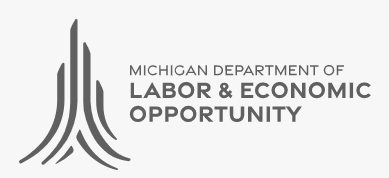 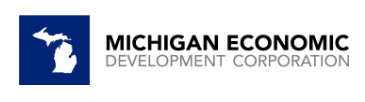 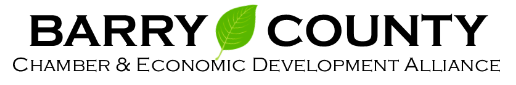 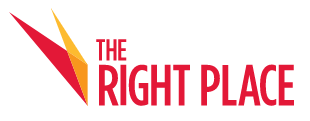 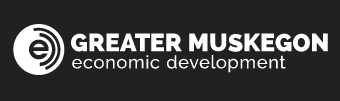 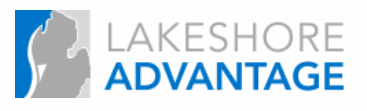 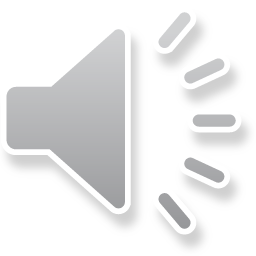 4
[Speaker Notes: Key partners on this grant include our state and local economic development agencies and the state workforce team, LEO, all of whose logos you see on the screen. Other important partners include the USDOL Office of Apprenticeship, Grand Rapids Community College, Muskegon Community College, Montcalm Community College, MMTC and, other universities and training providers.]
Going PRO Talent Fund Outcomes
673 Awards
500 or more employees
9%
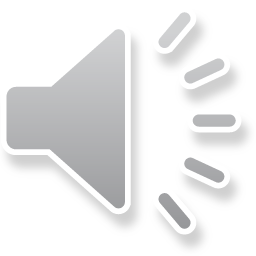 5
5
[Speaker Notes: Here is a display of statewide outcomes noting a summary of employer size for those that received an award from 2014-2023. As you can see, a majority of the awards have historically served employers with fewer than 100 full time employees.]
Going PRO Talent Fund Outcomes
*FY2020 was not funded
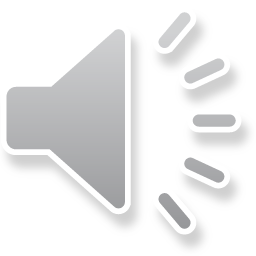 6
6
[Speaker Notes: As you see here, we have an overview of the local outcomes for Going PRO Talent Fund over the last four years. 
For program year 2024 $55 million was approved in the state's budget. Approximately $12.8 million is available for Cycle 2 Independent Applications and Employer Led Collaborative applications. there is currently $55 million approved in the state's budget.]
Employer & Trainee 
Eligibility
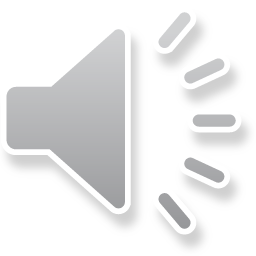 [Speaker Notes: Let’s talk about employer and trainee eligibility]
Eligible Employers
Non-government private entity; for profit or non-profit.
Compliant with all state tax obligations.
One independent award per employer, per program year.
One Employer-led collaborative (ELC) award per employer, program year.
Cycle 1 awardees are not eligible to apply for cycle 2.
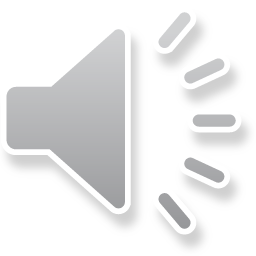 8
[Speaker Notes: Employers that are eligible to apply for Going PRO Talent Fund include:
Non-government private entities; for profit or non-profit
Employers must be compliant with all state tax obligations including, but not limited to, corporate, sales, use, withholding, personal income and unemployment insurance taxes.
Employers can only receive one independent award and one Employer Led Collaborative award per program year. Companies with more than one location may need to fill out a separate application for each location. Therefore, one independent award for an employer may be made up of several applications if the company has more than one site. Your Business Solutions Representative, or BSR for short, will work with each company to determine if one, or multiple, applications will need to be submitted. 
Fiscal Year 24 Cycle 1 awardees are not eligible to apply for fiscal year 24 cycle 2. 
In order to apply for Fiscal Year 24 cycle 2 training, awardees must complete training under a FY23 cycle 2 award by June 30, 2024.]
Ineligible Employers
Governmental agencies and educational institutions:
Federally recognized governments (e.g., Native American Tribes, including Tribal Casinos).
Federal, state & local governments.
Local & intermediate school districts.
Quasi public-private entities: 
Public institutions & entities.
County road commissions.
Municipally owned utilities.
Federally qualified health centers.
Community mental health authorities.
Labor organizations are not eligible but may be eligible as training providers.
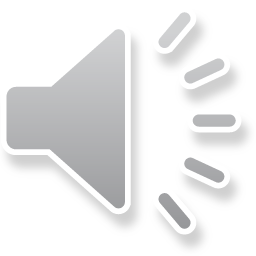 9
[Speaker Notes: Employers that are not eligible to apply for Going PRO Talent Fund include governmental agencies, educational institutions and quasi public-private entities. I won't go into details but as you can see, a more detailed outline of ineligible employers is listed on the screen.  

A couple of things to note:
The marijuana industry is excluded from receiving an award due to current federal legislation that governs the use of our staff time, which is prohibited to be allocated on companies in the marijuana industry. 
Publicly traded (non-government funded) employers are eligible.]
Eligible Trainees
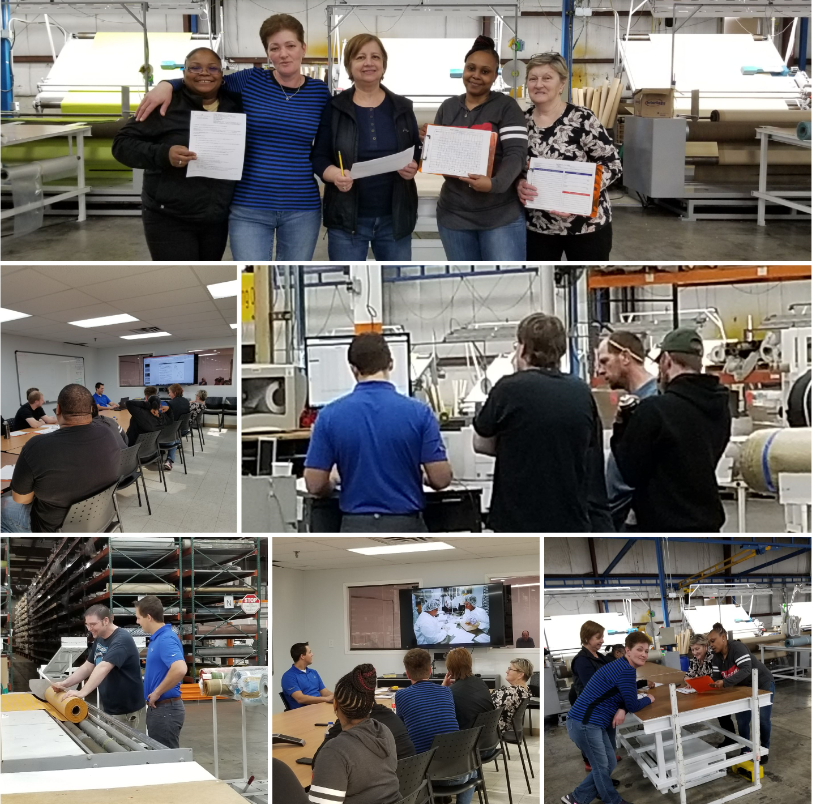 Work primarily in Michigan.
18 years or older.
Permanent, full-time employee.
U.S. citizen, or legally authorized to 	work in the U.S.
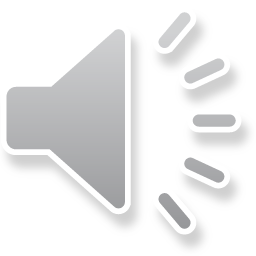 10
[Speaker Notes: Eligible trainees 
Must work primarily in Michigan, and for whom the employer pays all applicable taxes to the State of Michigan, regardless of where the employee lives. 
Must be 18 years or older 
Permanent, Full-time employees – full time is defined as at least 32 hours per week under this program
Trainees must be U.S. citizens or legally authorized to work in the U.S. 
NOTE: Interns, seasonal and temporary employees are ineligible

Individuals working through a temporary staffing agency or on contract with a Form 1099, that will be hired in as a permanent employee, must be increasing their job responsibilities or learning a new job to qualify.]
Training Overview & 
Eligibility
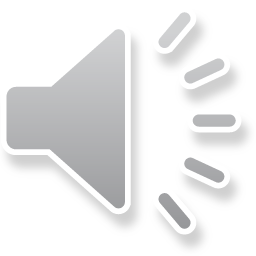 [Speaker Notes: We have discussed employer and trainee eligibility. Now we will go over the training details.]
Reimbursement for Training (NEW)
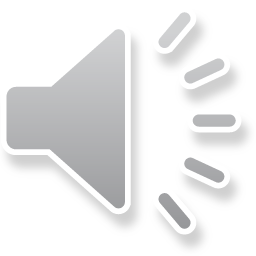 12
[Speaker Notes: There are three main buckets of training eligible for Going PRO Talent Fund. The allowable reimbursement amounts are:
Classroom training up to $2,000 per person
On-the-Job Training up to $2,000 per person 
U.S. DOL Registered Apprenticeship up to $3,500 per person
We will go into detail on each of these in a moment.]
Targeted Population Incentives
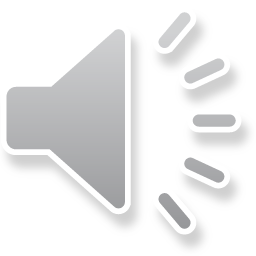 13
[Speaker Notes: As it continues to be difficult to find skilled talent to fill jobs, in previous years, the state has included extra incentive dollars to reimburse employers for hiring and training certain target populations.  The target populations for 2024 include Veteran, Active Military Reservist, Older Worker, Justice Involved Citizen, Individual with a Disability, Public Assistance Recipient, and High school diploma or equivalency.]
Targeted Population Incentives Cont.
New employees only are eligible for the $500 Veteran, Active Military Reservist, Older Worker, Justice-Involved Citizen, Individual With Disability (IWD) and Public Assistance Recipient incentives​.
New and incumbent employees are eligible for the $1,000 High School Diploma/Equivalency incentive.
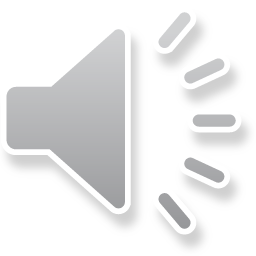 14
[Speaker Notes: New employees only are eligible for the $500 Veteran, Active Military Reservist, Older Worker, Justice Involved Citizen, Individual With Disability (IWD), and Public Assistance Recipient incentives​
New and incumbent employees are eligible for the $1,000 High School Diploma/Equivalency incentive]
Classroom Training
Existing or new employees.
Reimbursement up to $2,000 per person.
All training must expand and improve an employee’s skills and develop their opportunities for growth or promotion within the company.
Classroom training must lead to a credential for a skill that is transferable and recognized by industry.
Training duration is short term.
Training may not occur prior to the awarded training period.
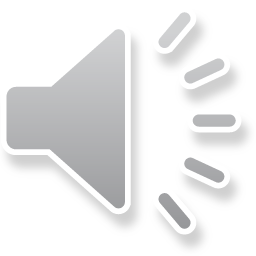 15
[Speaker Notes: Let’s dive into each of the three buckets of training
Classroom training can be used for existing or new employees
The reimbursement amount is up to $2,000 per person
All training must expand and improve an employee’s skills and develop their opportunities for growth or promotion within the company
Classroom training must lead to a credential for a skill that is transferable and recognized by the industry
A Credential is defined as a: Certificate of Completion, Certification, license, or College Credit
Training duration should be short-term in nature
Training may not occur prior to the awarded training period]
Online "Classroom" Training
Online training is allowable under certain conditions. The course must be:
High quality
Live and instructor led.
Recorded learning at trainee’s own pace is ineligible.
Hybrid course (both modularized and live instructor led) is allowable.
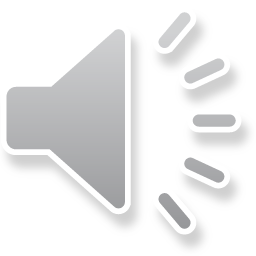 16
[Speaker Notes: Online classroom training is allowable under certain conditions
The Course must be of high quality 
Online training must be live and instructor-led 
recorded learning at the trainee’s own pace is ineligible
A Hybrid course that is both modularized and live instructor led is allowable]
Eligible Classroom Training Examples
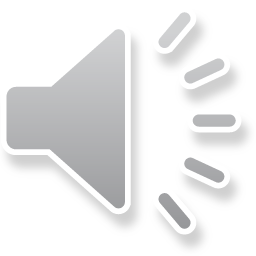 17
[Speaker Notes: Each year the list of eligible and ineligible training is reviewed by the state and amended, based on demand and available resources. On the screen is a list of eligible trainings for the 2024 program year.]
Ineligible Classroom Training Examples
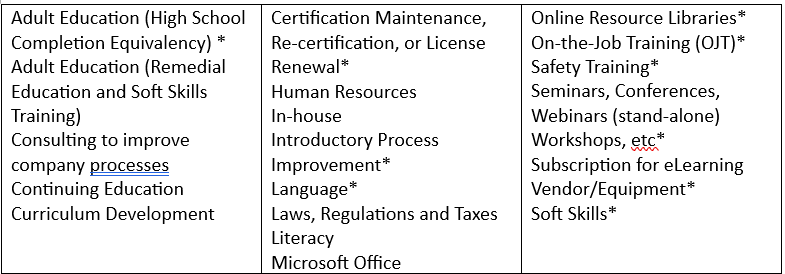 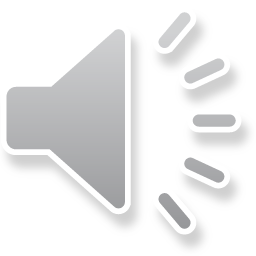 18
[Speaker Notes: Again, the ineligible training examples you see on the screen are highlights for the 2024 program year.
Some examples of ineligible trainings that are popular with the employers we meet with are:
Soft Skills such as coaching/mentoring, communication, customer service, public speaking, teamwork, and time management as well as Human Resources training

Additionally, Seminars, conferences, and workshops will be considered on a case-by-case basis in consideration of the course syllabus, material, and outcomes

Another important item to note is that introductory or overview training for LEAN and Microsoft office, as well as basic safety overviews, and trainings typically associated with the normal cost of doing business are not eligible.]
New Employee Training
A new employee receiving only classroom training is allowable and eligible for reimbursement up to $2,000 per person. 
A new employee only receiving on-the-job training (OJT) is allowable and eligible for reimbursement up to $2,000 per person. 
New employees eligible for OJT reimbursement must meet retention parameters:
Retained a minimum of 90 days, following the completion of OJT, to receive full reimbursement. 
Training and the retention period must be completed within one year of the award date to receive full reimbursement.
    A new employee receiving a combination of classroom training and on-the-job training 		is eligible for reimbursement up to $2,000 per person.
   Training that occurs prior to the award training date is not eligible for reimbursement.
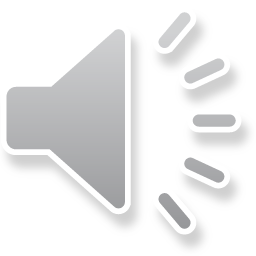 19
[Speaker Notes: For new employee training, you have a few options that are eligible for reimbursement. 
A new employee receiving only classroom training is allowable and eligible for reimbursement up to $2,000 per person. 
A new employee receiving only on-the-job training (OJT) is also allowable and eligible for reimbursement up to $2,000 per person
New Employees eligible for OJT reimbursement must meet retention parameters:
They have to be retained a minimum of 90 days following the completion of their OJT, to receive full reimbursement.  Employees that are not retained for at least 90 days may be eligible for partial reimbursement
Training and retention must be completed within one year of the date of the award in order to receive full reimbursement
A new employee receiving a combination of classroom training and on-the-job training is allowable and eligible for reimbursement up to $2,000 per person
    Training that occurs prior to the award training date is not eligible for reimbursement]
Registered Apprenticeships
New hire or existing employees.
May be funded regardless of where they are in the program. 
$3,500 per apprentice each award period. 
100% online and self-paced training that meets the requirements of USDOL Registered Apprenticeship Program is allowable. NEW
Additional documentation requirements. NEW
For employers pursuing a U.S. DOL Registered Apprenticeship Program, 			   	 careful consideration must be made to ensure sponsorship and/or 			registration dates comply with program policy.
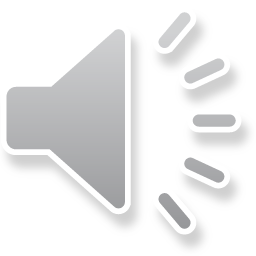 20
[Speaker Notes: UPDATE WITH OSMIS INFO & ONLINE SELF PACED COURSES ELIGIBLE –
One of the Talent Fund’s priorities is to support U.S. Department Of Labor Registered Apprentice program completion:
Reimbursement can be for new hires entering into their 1st year of a registered apprenticeship program and/or existing employees in a registered apprenticeship program
Apprentices are eligible for reimbursement of up to $3,500 per apprentice, each award period, throughout the length of the program. So, as long as the apprentice is enrolled in a USDOL registered apprenticeship program, they will be eligible in the first year of the program, the last year, and each year in between. 
Training can be combination of classroom and on the job training or 100% on the job training reimbursement IF certain conditions are met, including if classroom training:  
has been paid by another source
has occurred prior to the effective award date
or has already been completed or front loaded
New for FY24 is that 100% online and self-paced training that meets the requirements of USDOL Registered Apprenticeship Programs are allowable
Also new for the FY24 program year is that we will need to collect additional documentation from the employer for each U.S. DOL Registered Apprentice that is included in the award prior to reimbursement. The specific details have not been released by the state yet.
For employers pursuing a USDOL Registered Apprenticeship Program, careful consideration must be made to ensure sponsorship and/or registration dates comply with program policy
To determine if an apprentice is eligible, talk to your Business Solutions Representative (BSR)]
Employer Led Collaboratives
An Employer-Led Collaborative (ELC) is a partnership of two or more 	employers working together to share training resources.
ELC objectives are fulfilled when employers work together to:
Collectively fill seats in a classroom.
Design training unique to their shared needs.
Bring a training resource to the local area that is not provided in the region.     
Training must be shared by at least two partner employers.
Classroom training only, with exception of OJT within a U.S. DOL Registered Apprenticeship training standards.
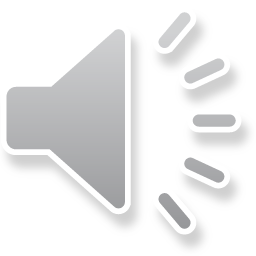 21
[Speaker Notes: An Employer Led Collaborative, or ELC for short, is a partnership of two or more employers working together to share training resources. 
This is a separate application from an independent employer application
The purpose of an ELC is to bring together employers, education and training institutions, workforce development organizations, and other applicable partners such as economic development organizations to formulate training and education solutions to fill identified talent gaps.  Successful ELCs solve a common or shared workforce problem with supported training that leverages the power of collaboration; also increasing the competitiveness of employer partners, while creating, training, and filling “in-demand jobs.”  
ELC objectives are fulfilled when employers work together to:
Collectively fill seats in a classroom
Design training unique to their shared needs
Bring a training resource to the local area that is not provided in the region    

Again, training must be shared by at least 2 partner employers
If different training providers, strong rationale on the common training need, proposed training, training standards, common curriculum, and shared objectives and competencies must be explained
Compelling evidence of collaborative intent must be explained in the “Statement of Collaboration” section of the application

ELC applications are for classroom or customized training only, not wage reimbursement, with an exception for employers holding shared OJT USDOL Registered Apprenticeship training standards.]
Application Overview
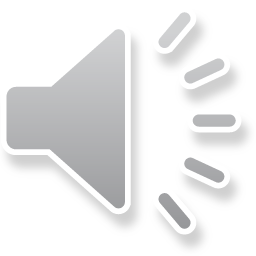 [Speaker Notes: I know we are covering a lot of information today. As a reminder, the information in this presentation is tentative as we have not received the final details from the state yet. Now let’s talk about the application process.]
Application Process
Apply online through the Work-based Learning On-line Management System (WBLOMS).

Employers must obtain pre-approval by meeting with a West Michigan Works! business solutions representative (BSR) & submitting an authorization request in WBLOMS.

A WBLOMS user guide will be provided by your West Michigan Works! BSR.

Your BSR will be available for technical assistance.
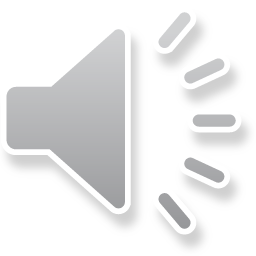 23
[Speaker Notes: Applications are only available online via the State’s Work-Based Learning On-Line Management System (called WBLOMS for short). This site is used to apply for a Going PRO Talent Fund Independent Employer or Industry-led Collaborative  award. 

Employers must obtain pre-approval by an authorized representative of a local Michigan Works! Agency (MWA), with a documented need for recruitment and/or development of talent in the next year. To receive authorization to submit an application, employers will need to contact West Michigan Works! to schedule a meeting with one of our Business Solutions Representatives.
After meeting with a representative, employers will be guided to submit an authorization request through WBLOMS.  
West Michigan Works! will receive this request and authorize the approval
Once your request is approved, you will be able to create and submit an application upon the first day of the application period opening
NOTE: Employers may log in to WBLOMS to submit an Authorization Request before contacting your MWA, however, you will have limited access within the online system until you are approved by your MWA to submit an application.  

A WBLOMS User Guide will be provided by your West Michigan Works! Business Solutions Representative

Your Business Solutions Representative will be also be available for technical assistance]
Independent Employer Application Process
Training proposals & proof of apprentice standards (if applicable) is required.

Vetting through State of Michigan Department of Treasury after application is submission to LEO-WD.
WMW! will notify applicants if their organization has an outstanding obligation.
60 days to resolve.

Three application periods:
Independent employer award application – Cycle 1 
Employer-led collaborative (ELC) application 
Independent employer award application – Cycle 2
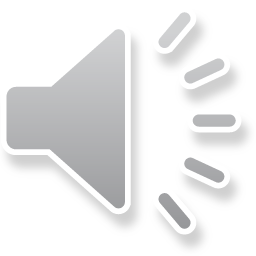 24
[Speaker Notes: For an independent employer application:
Training Proposals & proof of Apprentice Standards (if applicable) are required
Your application will be vetted through the State of Michigan Department of Treasury after the application is submitted to LEO.
WMW! will notify applicants if their organization has an outstanding obligation and employers will be given 60 days to resolve these
There are three Application Periods for 2024
The Independent Employer Award Application for Cycle 1 closed November 12, 2023.
Employer Led Collaborative Applications will open March 26, 2024.
And the Independent Employer Award Application for Cycle 2 will be opening on April 22, 2024.
We will talk about the timing in a little more detail in a couple of minutes]
Scoring Criteria
Competitive scoring until funds are exhausted.
Transparent scoring on application.
Scoring categories focused on objective criteria.
Subsequent scoring in the event of clustered scoring.
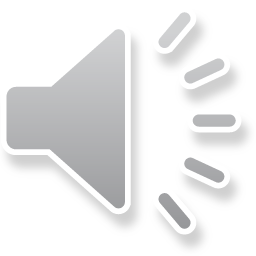 25
[Speaker Notes: Applications are competitively scored each year to determine award eligibility. They are then awarded based on the scoring criteria until funds are exhausted. Employers will be able to see the score of their application prior to submission in the online WBLOMS system.  In the event of clustered scoring, the state will revert to the subsequent scoring.]
Scoring Criteria
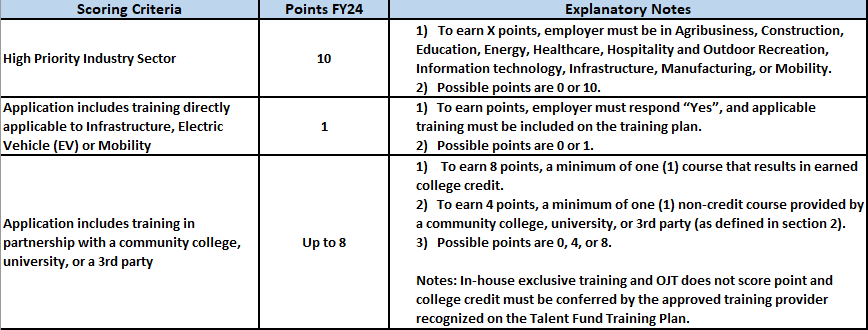 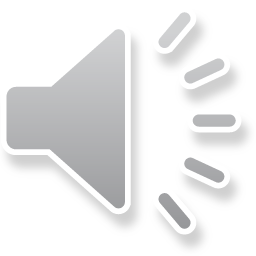 26
[Speaker Notes: UPDATE – Many changes were made to the scoring criteria for Fiscal Year 24. As you can see on the screen, employers may receive points for:
Being in a high priority industry sector. This year Infrastructure was added to the list of high priority industries
Application includes training directly applicable to Infrastructure, Electric Vehicle, or Mobility
Application includes training in partnership with a community college, university, or third party. Full points in this category will be given for training that results in college credit. Partial points were added this year for training in partnership community colleges, universities, or third party training providers that does not result in college credit]
Scoring Criteria continued
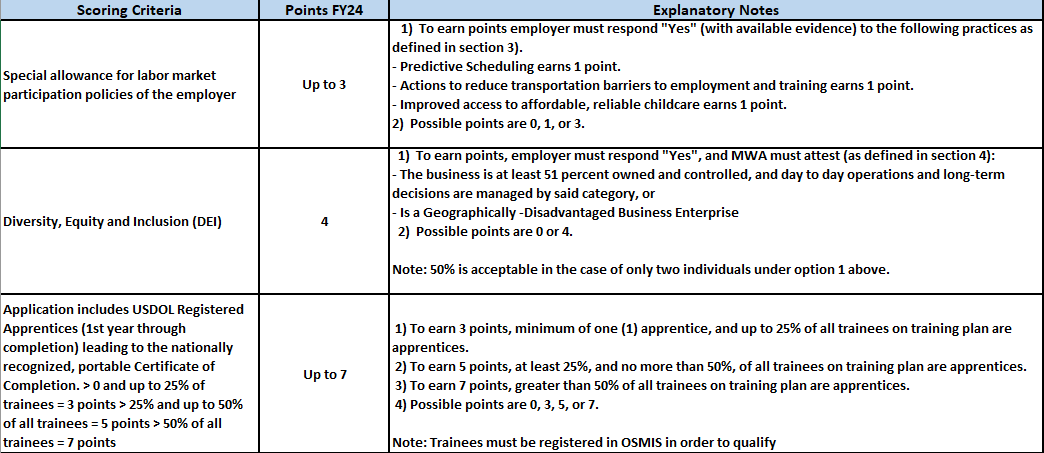 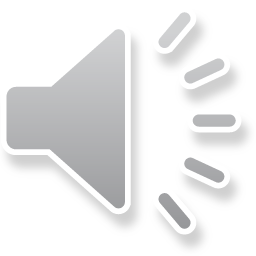 27
[Speaker Notes: Employers may also receive points for:

Special allowance for labor market participation policies. 
Employers will receive points for predictive scheduling, actions to reduce transportation barriers to employment, and improved access to affordable, reliable childcare
The business being at least 51% owned and controlled by a DEI category 
New this year, 50% is acceptable if the business is owned by two individuals
The business is a geographically-disadvantaged business enterprise
Having USDOL Registered Apprentices on their plan]
Scoring Criteria continued
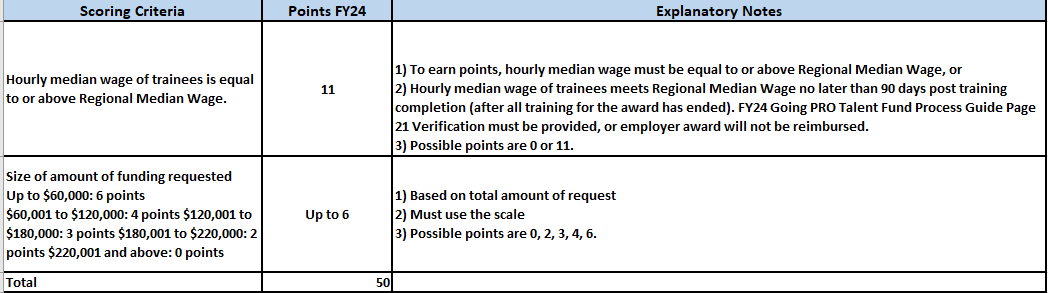 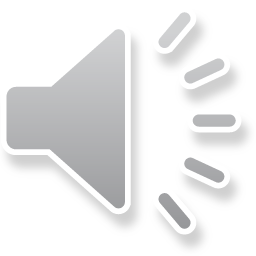 28
[Speaker Notes: Hourly median wage of trainees on the plan is equal to or above the regional median wage. This has been updated this year. In FY23, the average wage of all trainees had to be greater than the regional median wage. This year they changed it to compare median wage to regional median wage.
And the size of amount of funding requested
As you can see, employers may receive up to 50 points]
Subsequent Scoring Criteria
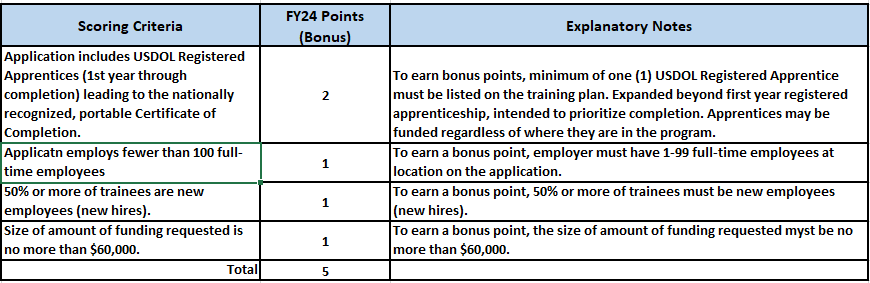 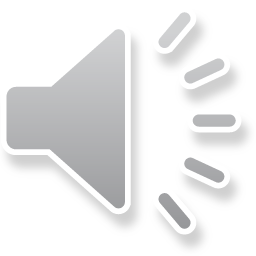 29
[Speaker Notes: In the event of clustered scoring, the state will revert to the subsequent scoring that you see on the screen. Employers can receive up to 5 additional bonus points if their application includes:
USDOL Registered Apprentices
Employing fewer than 100 full-time employees
50% or more of trainees on the plan are new employees
And the size of the amount of funding requested is no more than $60,000

As you can see, employers may receive up to 5 bonus points]
Employer Led Collaborative Application Process
One ELC award per employer, based on employer location.
Employer may have one independent award and one ELC award.
ELCs have a separate application and scoring criteria than the independent employer application.
Amount available is based on overall funding availability.
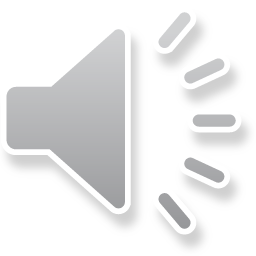 30
[Speaker Notes: The application process for Employer Led Collaboratives is similar to an independent employer application. The application will be completed in the WBLOMS system. Training Proposals & proof of Apprentice Standards (if applicable) are required and your application will be vetted through the State of Michigan Department of Treasury after the application is submitted to LEO-WD

ELCs have a separate application and scoring criteria than the independent employer application.
Employers may be awarded one ELC award per program year, based on employer location
Employers may have 1 independent award and 1 ELC award
Employer partners may be from across the state
The amount available is based on overall funding availability]
Program Timeline
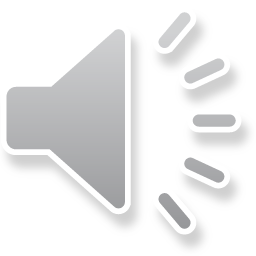 [Speaker Notes: Now I will go over the fiscal year 2024 program timeline and the next steps]
Independent Employer Program Timeline
Multiple application and award Cycles per program year
 Employers may apply for Cycle 2 if not awarded in Cycle 1
Dates Subject to Change
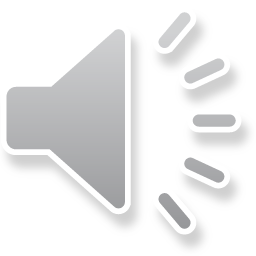 32
[Speaker Notes: There are two application cycles for program year 2024. Cycle 1 applications closed November 12, 2023. Employers may apply for cycle 2 if they were not awarded in cycle 1.  An Authorization Request must be submitted and approved prior, in order to gain access to the FY2024 Cycle 2 application. The application for Cycle 2 will open April 22, 2024 and close on May 10, 2024 at 5:00pm Eastern Standard Time with a training period of July 1, 2024 through June 30, 2025. 

A few other key items to note:
Upon receiving an award, employers will have a full 12-months from the award date to complete the training - no extensions will be allowed
If a Cycle 2 awardee would like to submit a FY25 Cycle 1 application, they must have training completed by January 31, 2025 in order to be eligible to apply. If a Cycle 2 awardee needs a full 12 months to complete training, they will be able to apply for FY25 Cycle 2.
The state will not hold unfunded applications for FY24 in a queue, as they did in previous years, however, Employers that were not awarded in Cycle 1 may elect apply in Cycle 2 .]
Employer Led Collaborative Program Timeline
Dates Subject to Change
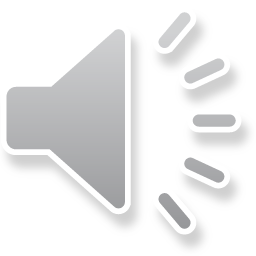 33
[Speaker Notes: ELC applications are scheduled to open on March 26, 2024. ELC Applications are accepted until available funds are exhausted and the state can take at least 3 weeks to review. ELC Applications will not be considered for an award until all participating employers have cleared any outstanding Treasury obligations. Once all outstanding obligations have been cleared, the ELC will then be considered for an award based on the date the obligations were cleared. The specific training period is based on the award date for each ELC.]
Next Steps
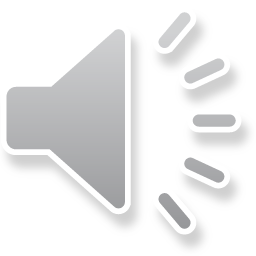 [Speaker Notes: We have covered a lot of information so let's review next steps]
Next Steps
Schedule a fact-finding meeting with your BSR (required).
If you are unsure who your BSR is, email Business@westmiworks.org.
Log into the WBLOMS system.
Request WBLOMS authorization. 
An authorization request is required to access the application system.
Authorization request are anticipated to open on April 22, 2024
Internal research on anticipated training, hiring, and apprenticeship needs.
Gather training provider curriculum and quotes.
Gather apprenticeship information such as program standards and 671s.
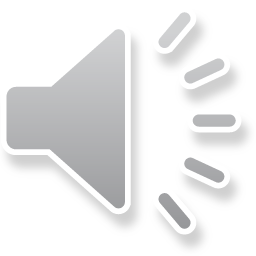 35
[Speaker Notes: If you are interested in applying for the 2024 program in cycle 2, and you are an employer located in Allegan, Barry, Ionia, Kent, Montcalm, Muskegon, or Ottawa county, the first step is to make sure you get connected with a Business Solutions Representative at West Michigan Works! If you are unsure who your BSR is, email business@westmiworks.org. 
The BSR will schedule a fact-finding meeting with you to discuss the program and review the application process with you. 
After you meet with a BSR, you will want to:
Log into WBLOMS to ensure that you can access the system
Request WBLOMS Authorization 
An Authorization Request is required to access the application system and will open April 22, 2024.
Internal research on anticipated training, hiring, and apprenticeship needs
Gather training provider curriculum and quotes
Gather apprenticeship information such as program standards and 671s
Your BSR will send out notification once the state has confirmed the online system has opened for applications. 
Your Business Solutions Representative will be there to assist you throughout the process and will help ensure that you are submitting a quality application.]
Thank you
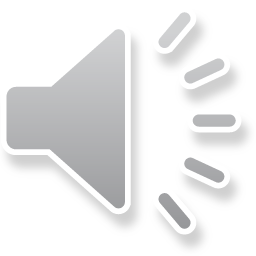 [Speaker Notes: Thank you for watching this video. The information in this presentation is tentative as we have not received the final details from the state yet. If you have any questions or would like to be connected to a Business Solutions Representative to get started, please email business@westmiworks.org.]